15/11/19
Lesson plan
Recap and reminders – final sections on Rationale Document
Ideas generation – mindmaps, ideas generation and five finger pitch
Write up results for ideas 1, 2 and 3
Rationale:
Production Overview
Target Audience Research
Primary Research
Secondary Research
Understanding Client Commission
Competitors
Ideas Generation

Pitch
Proposal
Treatment
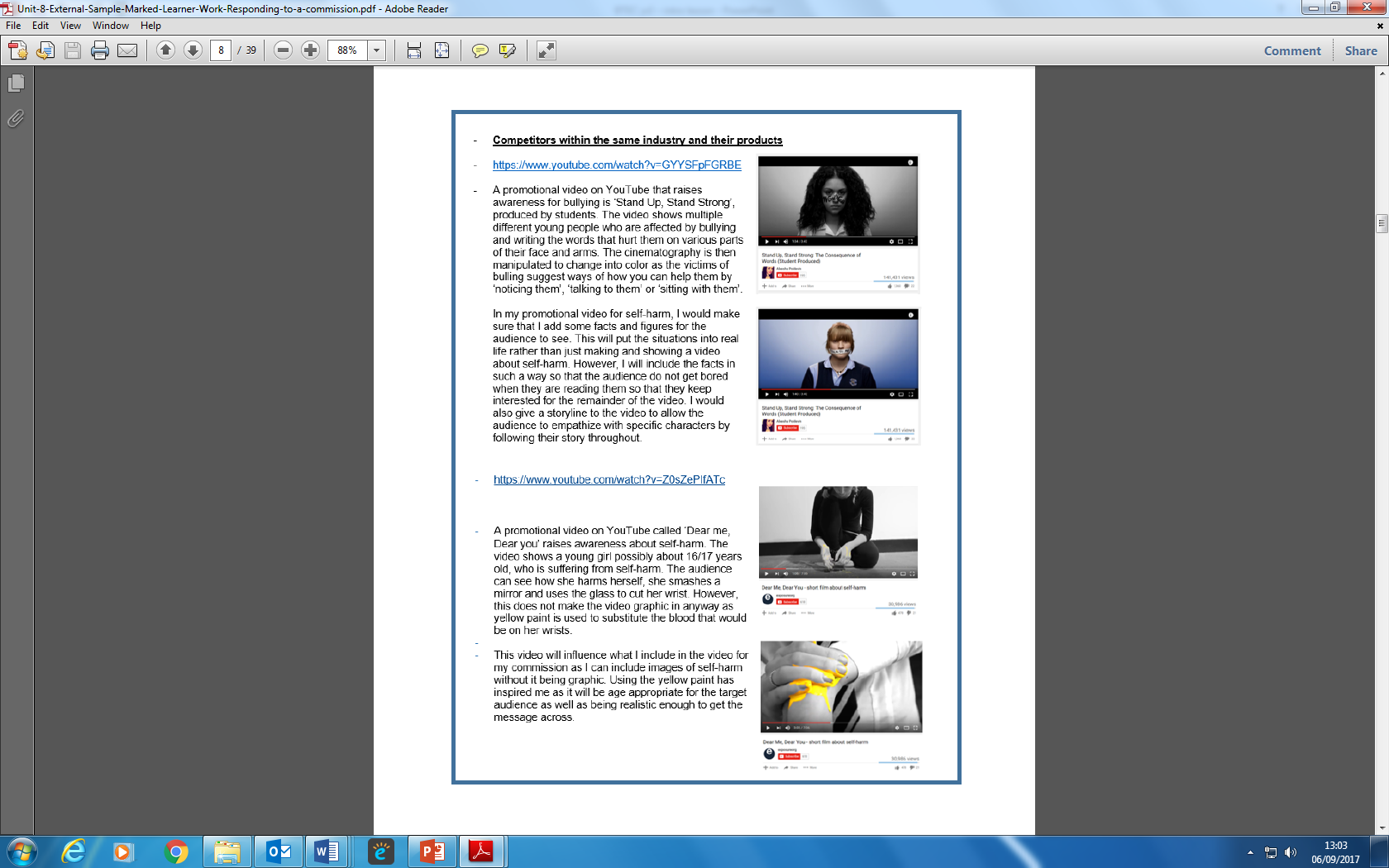 Competitors within the same industry and their products
See task sheet for details.
Deadline
Your Rationale document needs to be completed in full by Friday 13th 4:00pm.
Ideas generation
Three short tasks that encourage the students to be creative…
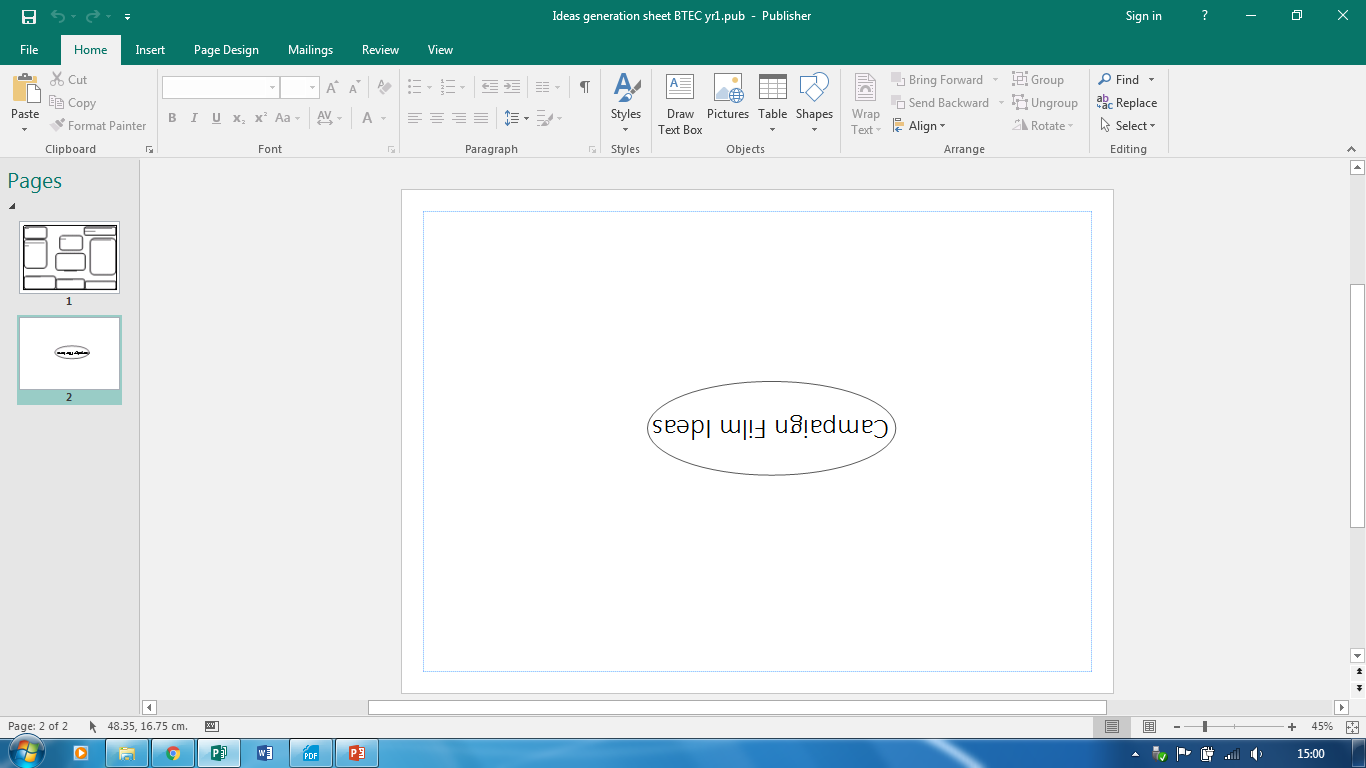 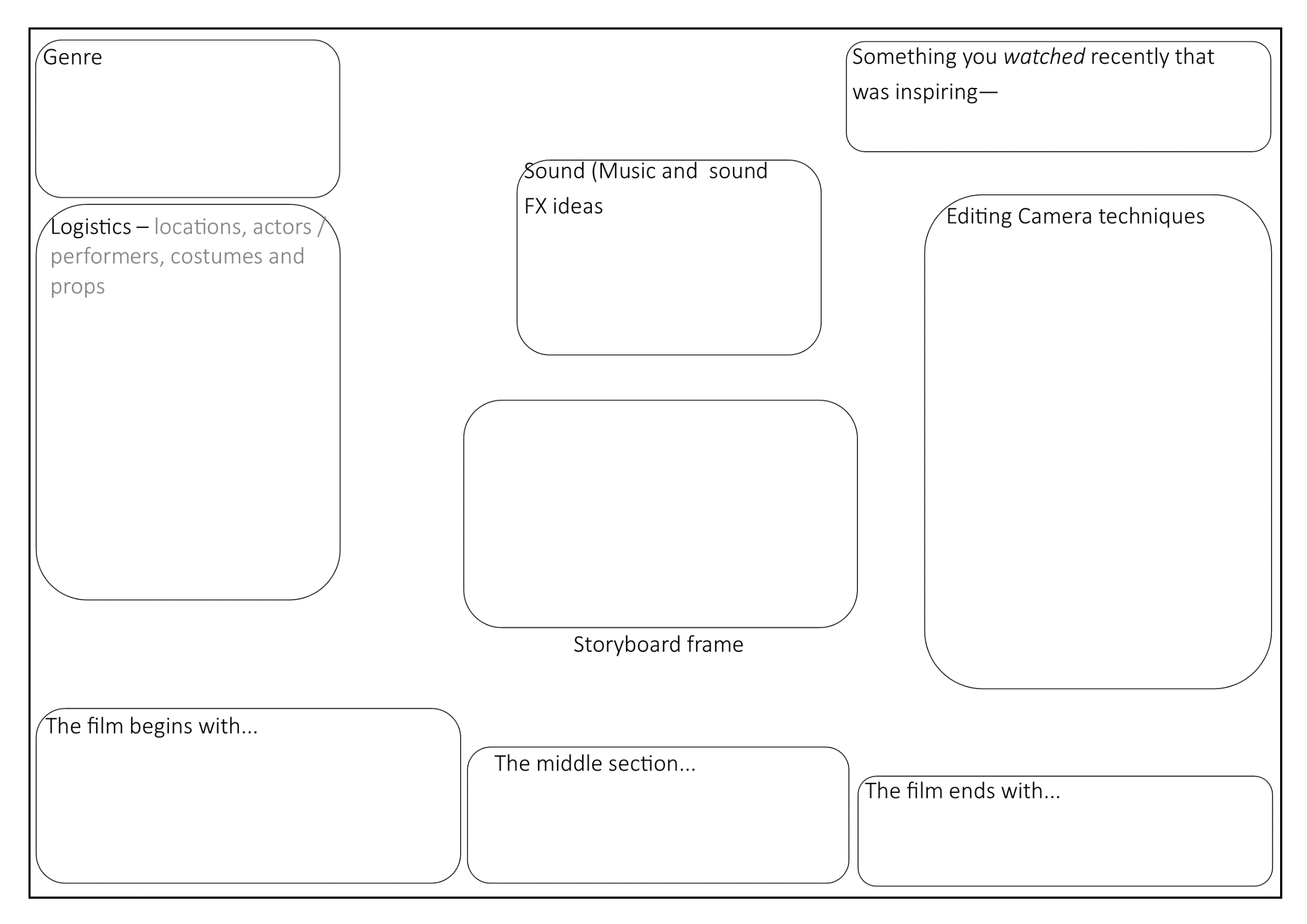 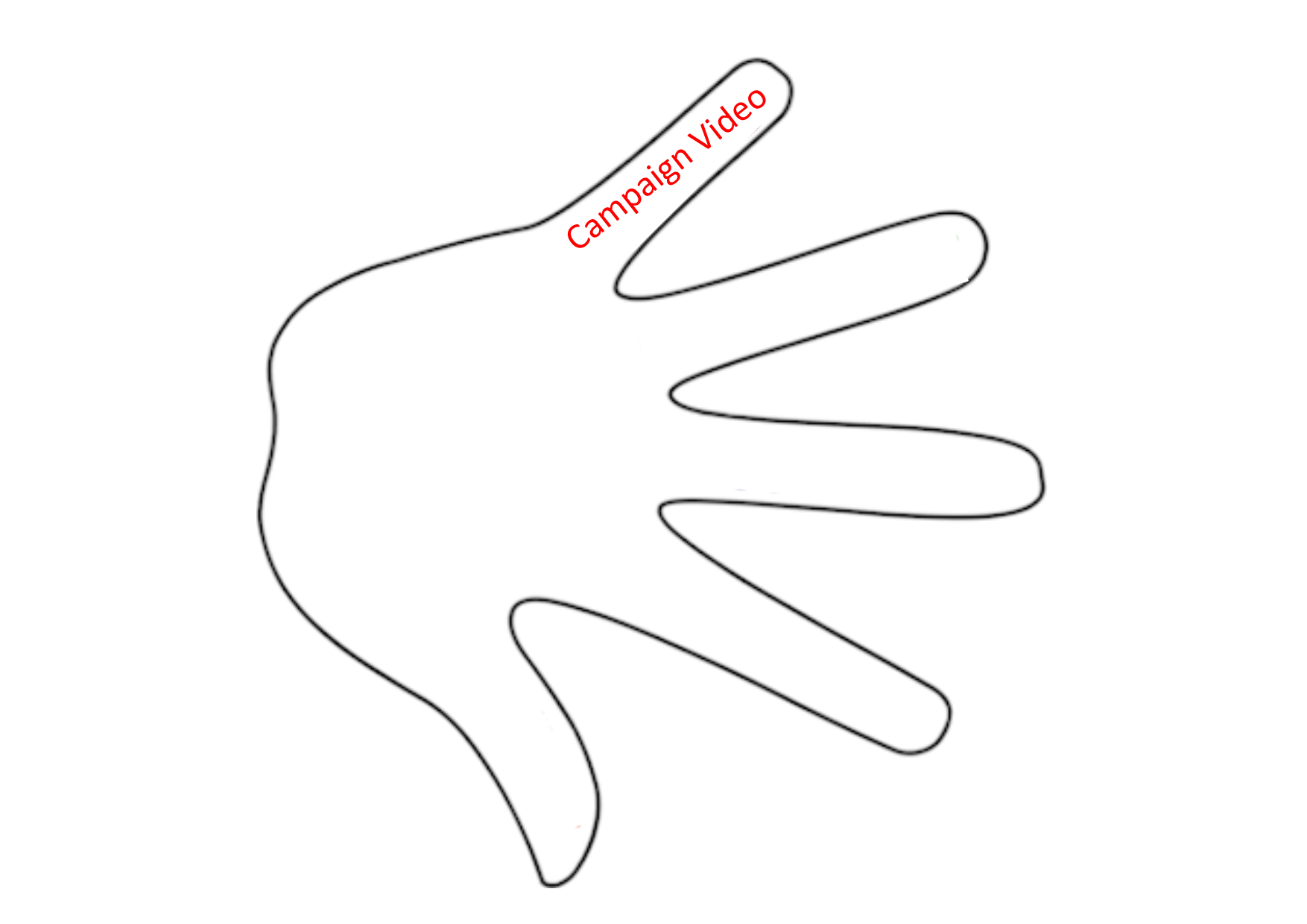 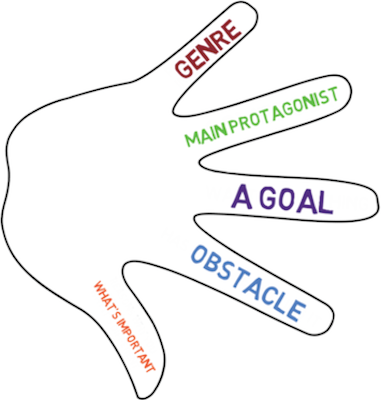 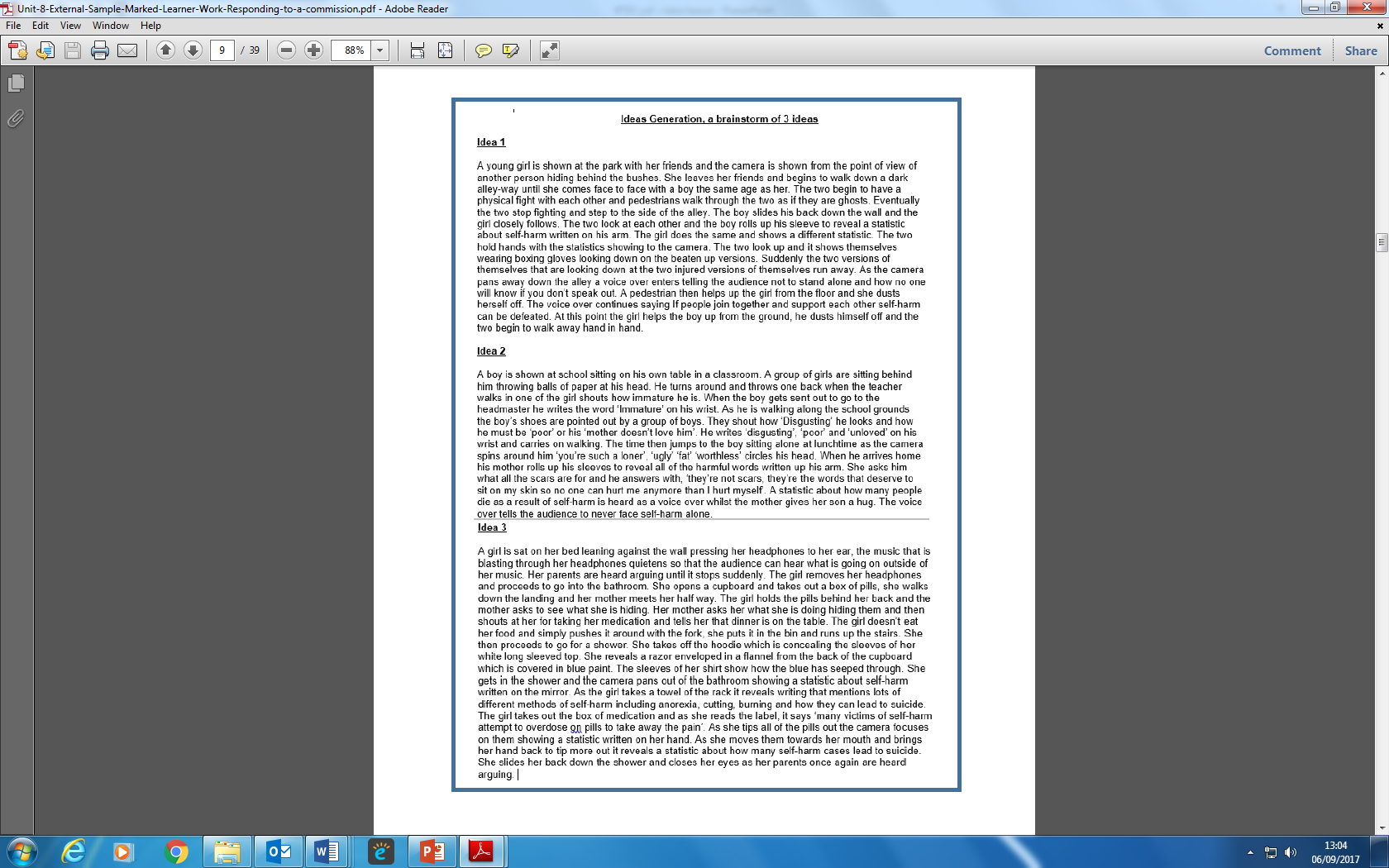 Task 1
Write a detailed paragraph describing and explaining what will happen in your short film

Write in the order of what will happen (from start to finish)

Refer to some specifics- camera, sound, editing, on screen text etc.

It’s ok if you don’t know all the details yet, there will be an opportunity later to elaborate. 

Finally, complete a short paragraph on suitability of your ideas in relation to client’s criteria. It’s ok to be a little repetitive here
Once all 3 ideas are realised and written up…
The 30 seconds pitch
Choose your favourite idea. Pitch it to the class, in half a minute, in order to get feedback to be able to then complete the remaining subheadings below. 

-Final idea
-Developments to final idea
-Justification for developments
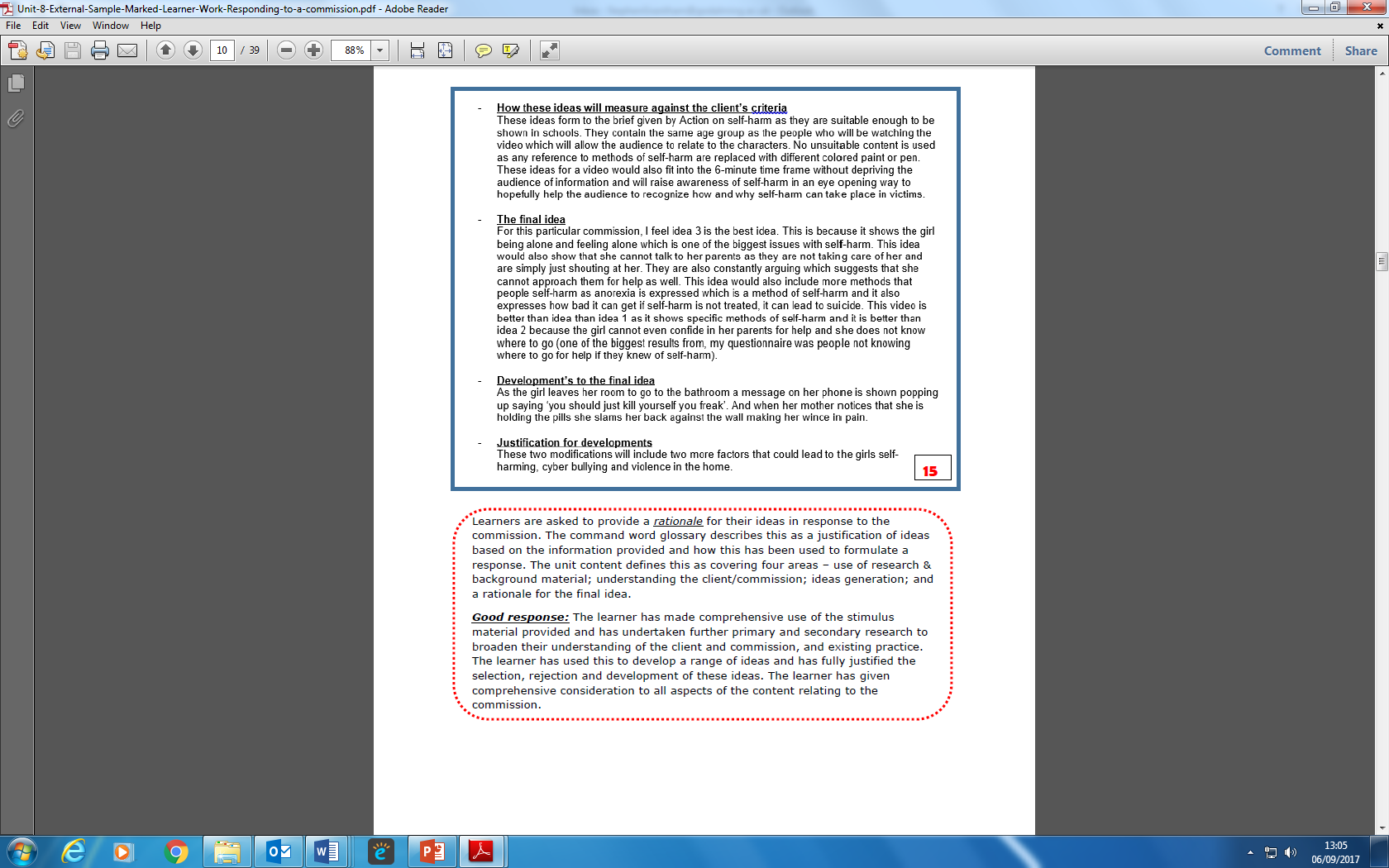